Ethics and Regulation
Gregor Strojin
CAHAI Chair
UNESCO First Draft Recommendation - Final - par. #10
Values play a powerful role as motivating ideals in shaping policy measures and legal norms. 
While the set of values […] inspires desirable behaviour and represents the foundations of principles, the principles unpack the values underlying them more concretely so that the values can be more easily operationalized in policy statements and actions.
Various AI initiatives
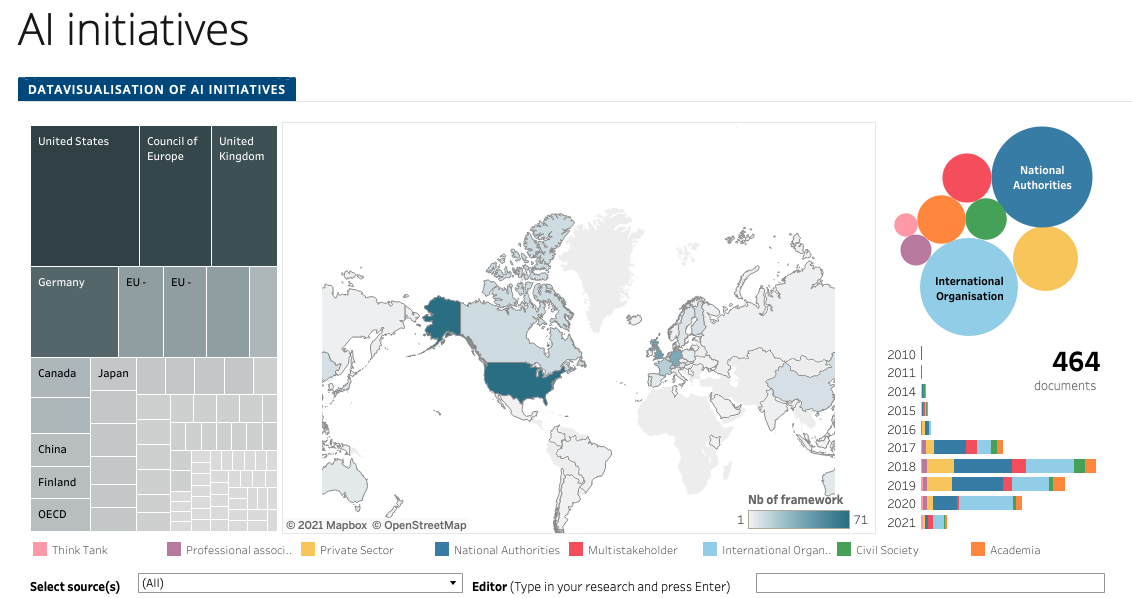 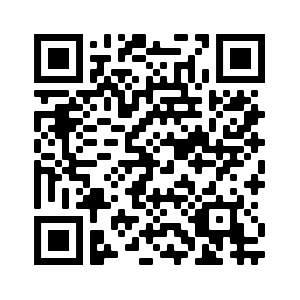 https://www.coe.int/en/web/artificial-intelligence/national-initiatives
OR
CAHAI Multi-Stakeholder Consultation
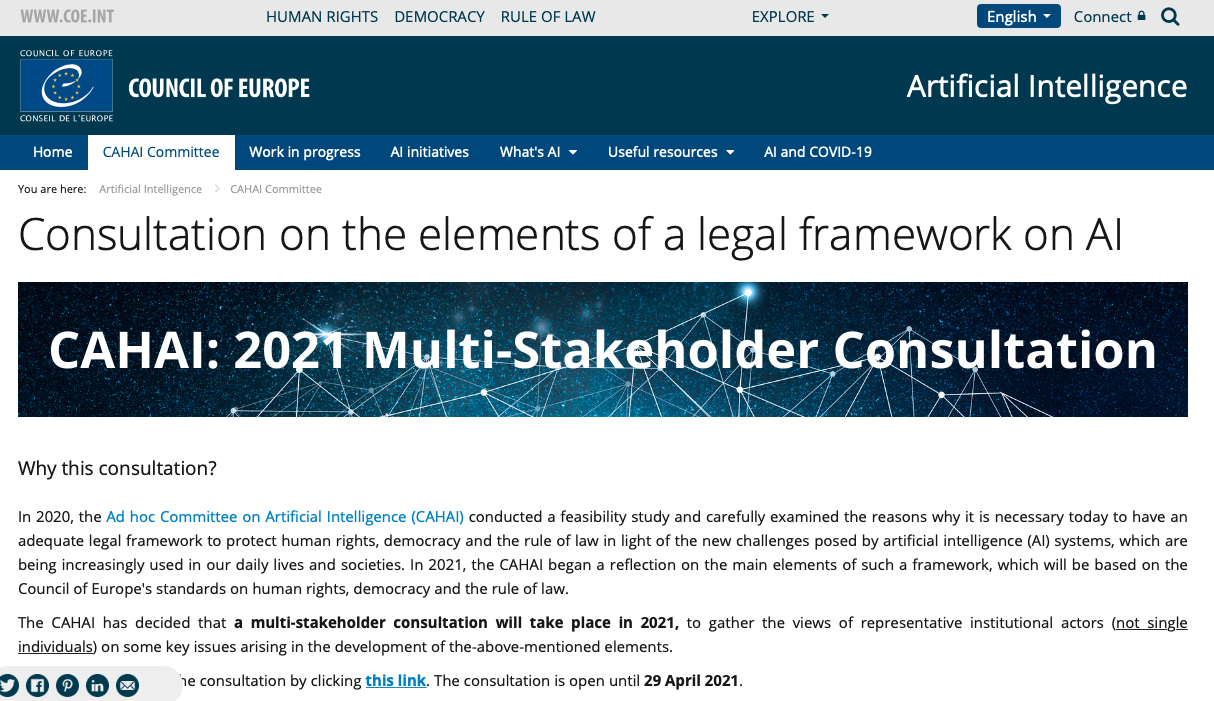 https://www.coe.int/en/web/artificial-intelligence/cahai-multi-stakeholder-consultation
OR